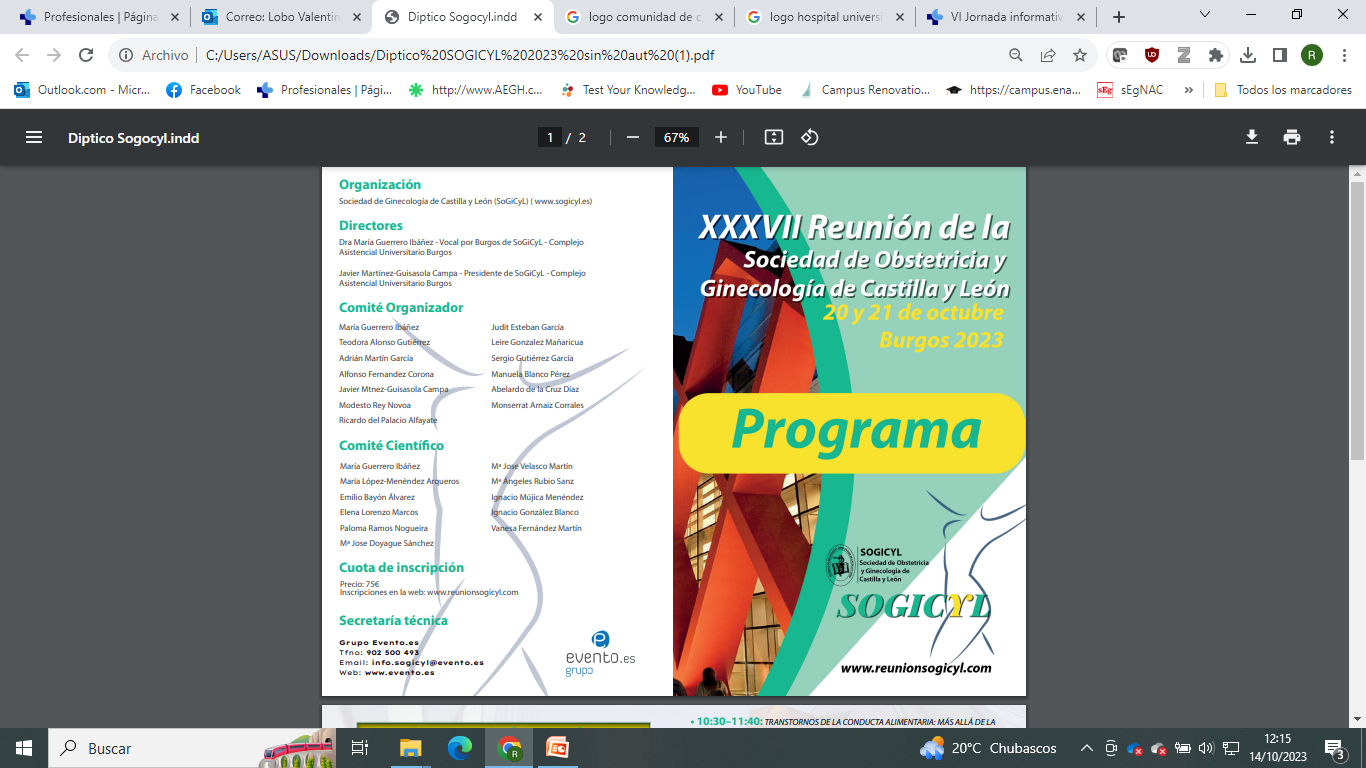 Tendencias nacionales e internacionales sobre  cribado de cromosomopatías mediante TPNi
Dra. Rosa María Lobo Valentín
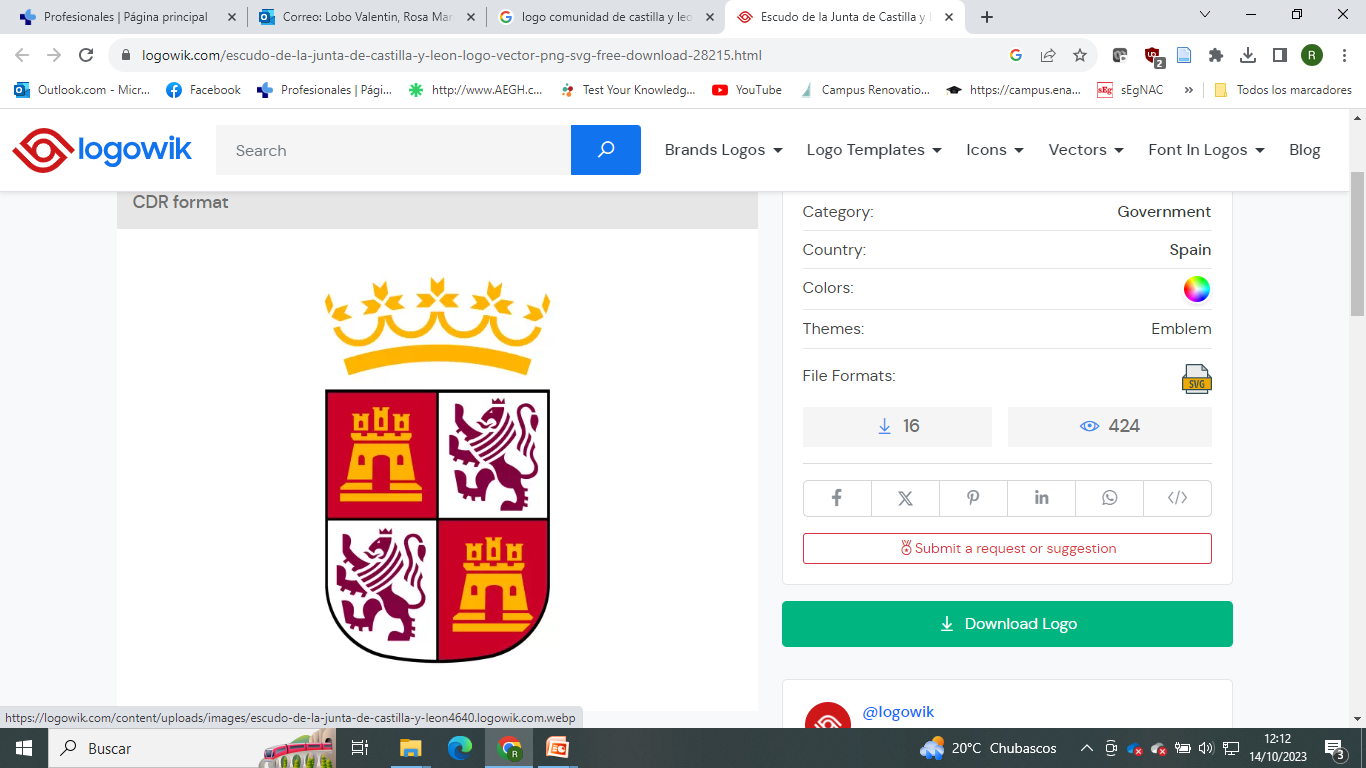 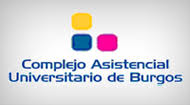 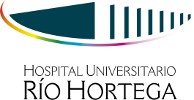 Las pruebas prenatales no invasivas se introdujeron en 2011, 
Han transformado el panorama del  cribado prenatal mundial
En el ámbito de la sanidad privada
En los sistemas de salud públicos, con dos estrategias
 como prueba de primera línea, en forma de cribado universal
 o como complemento a los programas de detección prenatal existentes.
 por su alto rendimiento, el mayor uso de TPNI ha reducido significativamente el número de pruebas invasivas realizadas en muchos lugares y ha incrementado las tasas de detección
Su implementación como cribado universal en algunos países ha conllevado la desaparición del cribado combinado
Jayashankar SS, Nasaruddin ML, et al.
Non-Invasive Prenatal Testing (NIPT): Reliability, Challenges, and Future Directions. 
Diagnostics (Basel). 2023 Aug 2;13(15):2570.
Gadsboll K, Petersen OB, Gatinois V, et al. 
Current use of non invasive prenatal testing in Europe, Australia and the USA: a graphical presentation.
Acta Obstet Gynecol Scand. 2020;99(6):722‐730.
Existencia o no de una política nacional común
Estrategia utilizada: 
 como prueba de primera línea, en forma de cribado universal
 o en el marco de un cribado contingente
 Cobertura con la que se informa
Anomalías numéricas en todos los cromosomas, anomalías en los cromosomas sexuales, anomalías segmentales > 7 Mb
Solo anomalías numéricas de 13, 18 y 21
Anomalías numéricas de 13, 18 y 21 y sexuales
Adherencia de la población a la prueba
EXISTENCIA POLITICA NACIONAL COMUN (15/29 países)
SIN  POLITICA NACIONAL COMUN (14/29 países)
NORTEAMERICA  E HISPANOAMERICA
ASIA
Asturias
Cantabria
La Rioja
Embarazos 4,8K
1:50-1:250
Navarra
Embarazos 3,4K
1:50-1:250
Aragon
Embarazos 2,4K
1:10-1:2000
700
Embarazos 5K
1:10-1:270
Embarazos 9K
1:50-1:000
1200
Galicia
Embarazos 15K
1:10-1:1000
2000
Castilla-Leon
Embarazos 14K
1:50-1:1000
1700
Cataluña
Embarazos 58K
1:10-1100
6500
Valencia
País Vasco / Castilla Mancha / Baleares
Valencia / La rioja / MAdrid
Extremadura
Embarazos 40K
1:10/50-1:1000
4600
Valencia   1:1000 - > 1:1000 
La Rioja  1:1000    ->     1:2000
Madrid  1:270   ->         1:1000
Embarazos 36K
1:50-1:1000
3200
Embarazos 7,0K
1:50-1:1000
800
Madrid
Embarazos 55K
1:10-1:270 
2800
España – otras indicaciones
Sin resultado cribado combinado
Gemelares
Perdida gestacional
Reproducción Asistida
VIH/VHB/VHC positivos
Rechazo prueba invasiva
Progenitores portadores traslocación equilibrada
Antecedentes familiares cromosomopatías
Cromosomas Sexuales
PAPP-A & hCGb < 0,4 MoM
Retraso Crecimiento Intrauterino
Embarazo previo con cromosomopatia
Portadora enfermedad recesiva ligada crom. X
Edad avanzada (>40 años)
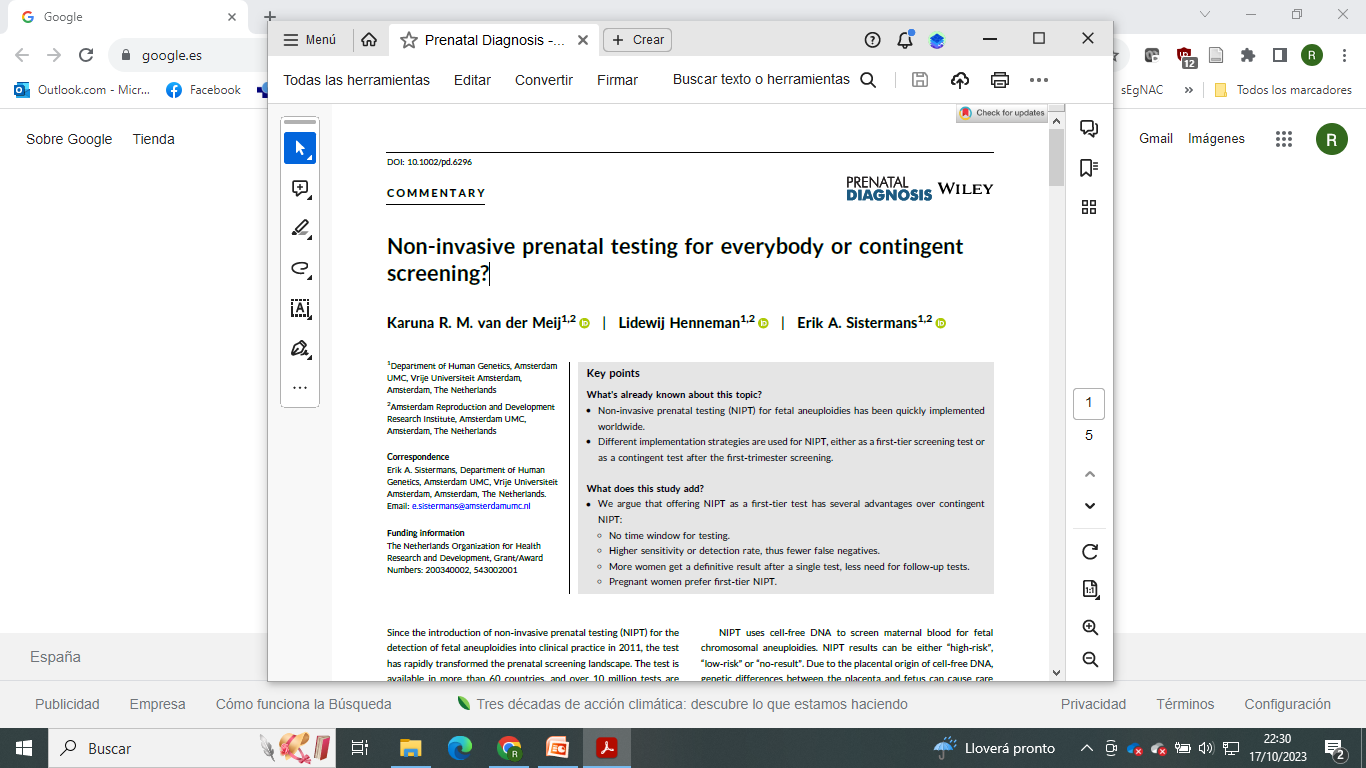 Varias  ventajas sobre la prueba contingente:
   No hay ventana de tiempo para las pruebas
   Mayor sensibilidad o tasa de detección, por lo tanto, 
      menos falsos negativos
Más mujeres obtienen un resultado definitivo después de
      una única prueba 
Las mujeres gestantes prefieren NIPT de primer nivel
REALIZACION DE LA PRUEBA
NIPT de primer nivel tiene un rendimiento mejor o comparable a NIPT contingente
* Health Council of the Netherlands
** Oepkes et al
*** van der Meij
Una ventaja importante de las pruebas contingentes es que incluyen una prueba de ultrasonido que puede detectar defectos estructurales graves y, adicionalmente la medida de la translucencia, CRL, embarazos múltiples, viabilidad cardiaca
El rendimiento de la prueba de cribado clásico es variable entre programas, regiones y países, ya que la medición ecográfica de translucencia es dependiente de observador y del control de calidad
Resultados falsos positivos, falsos negativos o no concluyentes
 Índice  de masa corporal, enfermedades autoinmunes, mosaicismo, fracción fetal baja, aberraciones cromosómicas maternas o gemelo evanescente
VENTANA DE TIEMPO
La prueba clásica solo se puede realizar entre la semana 11 y 14 
TPNI se puede realizar a partir de semana 10
 NIPT de primer nivel  y resultado bajo riesgo…….Una sola prueba
 NIPT de primer nivel  y resultado alto riesgo precisa semanas hasta amniocentesis 
Este período de espera más largo puede resultar en:
 mayor tiempo para la decisión
 mayor periodo de incertidumbre
 La prueba clásica puede precisar:
 TPNI de segundo nivel
  Prueba invasiva (con menor tiempo de espera)
                           Un período más largo de incertidumbre y ansiedad.
DEBATES ÉTICOS Y SOCIALES
El objetivo de un examen prenatal para aneuploidia fetal  es mejorar la 
autonomía reproductiva 
El éxito de un programa de detección prenatal depende de proporcionar a las parejas altos niveles de información en la toma de decisiones
Se requiere asesoramiento previo a la prueba de alta calidad y no directivo
Mejora de la actitud hacia la prueba después de su introducción, desde un 75% hasta un 86% 
En los Países Bajos, la introducción del TPNI de primer nivel no provocó cambios en la prevalencia del síndrome de Down en nacidos vivos
ASPECTOS FINANCIEROS
Los costes de TPNI  concluyen que esta es una estrategia más efectiva pero también más costosa
Sin embargo,
disminución de los costos de secuenciación y la centralización
indemnizaciones medias estimadas ante el nacimiento no esperado de un niño con cromosomopatía puede hacer que se vuelva rentable
El coste por prueba para cribado clásico fue de 168 € en el 2019
El coste por prueba TPNI fue de 260 € por prueba en 2019; 
Anomalías ecográficas como translucencia por encima de p99 se oferta prueba invasiva considerándose los costes de extracción, QF-PCR, array y/o cariotipo
Los criterios de exclusión para TPNI:
 Gemelo evanescente
 Gemelar bicorial
 Anomalías ecográficas fetales TN >3,5 mm, o 
 Edad gestacional <11 semanas
 Parejas que se sabe que portan anomalías cromosómicas
 Mujeres que tenían una neoplasia maligna actual
 Transfusiones de sangre en los últimos 3 meses
 Terapia con células madre o inmunoterapia
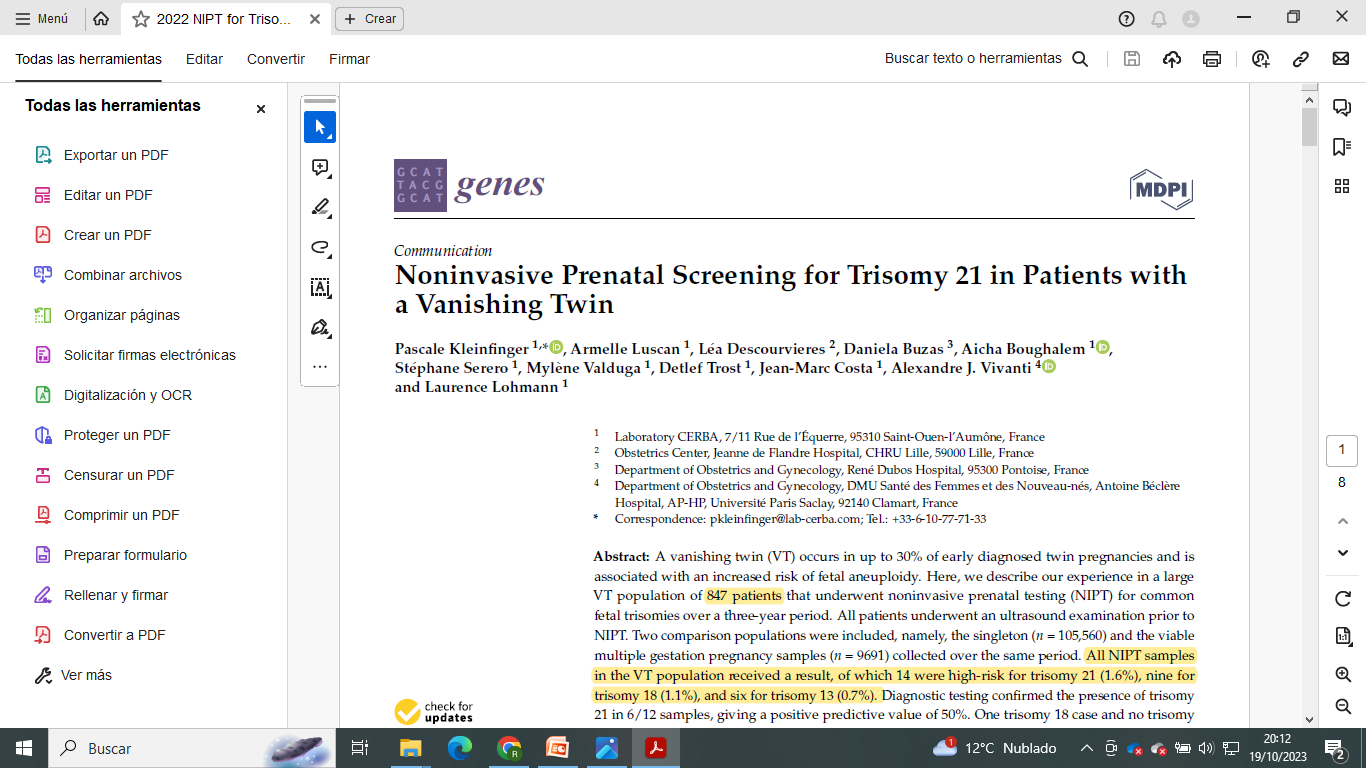 Genes 2022, 13, 2027. https://doi.org/10.3390/genes13112027
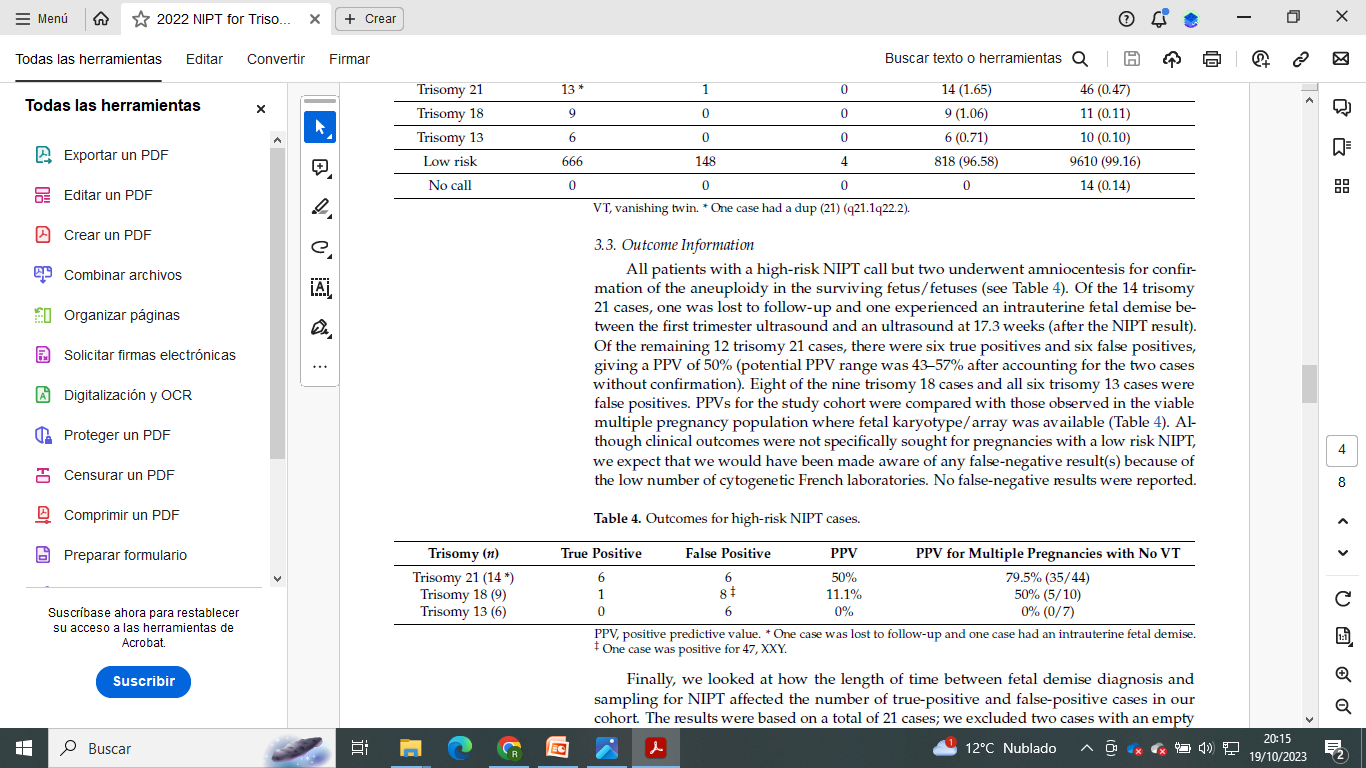 Las aneuploidias del gemelo evanescente pueden interferir el cribado del gemelo superviviente 
La persistencia del material cromosómico en sangre materna del gemelo evanescente es desconocida
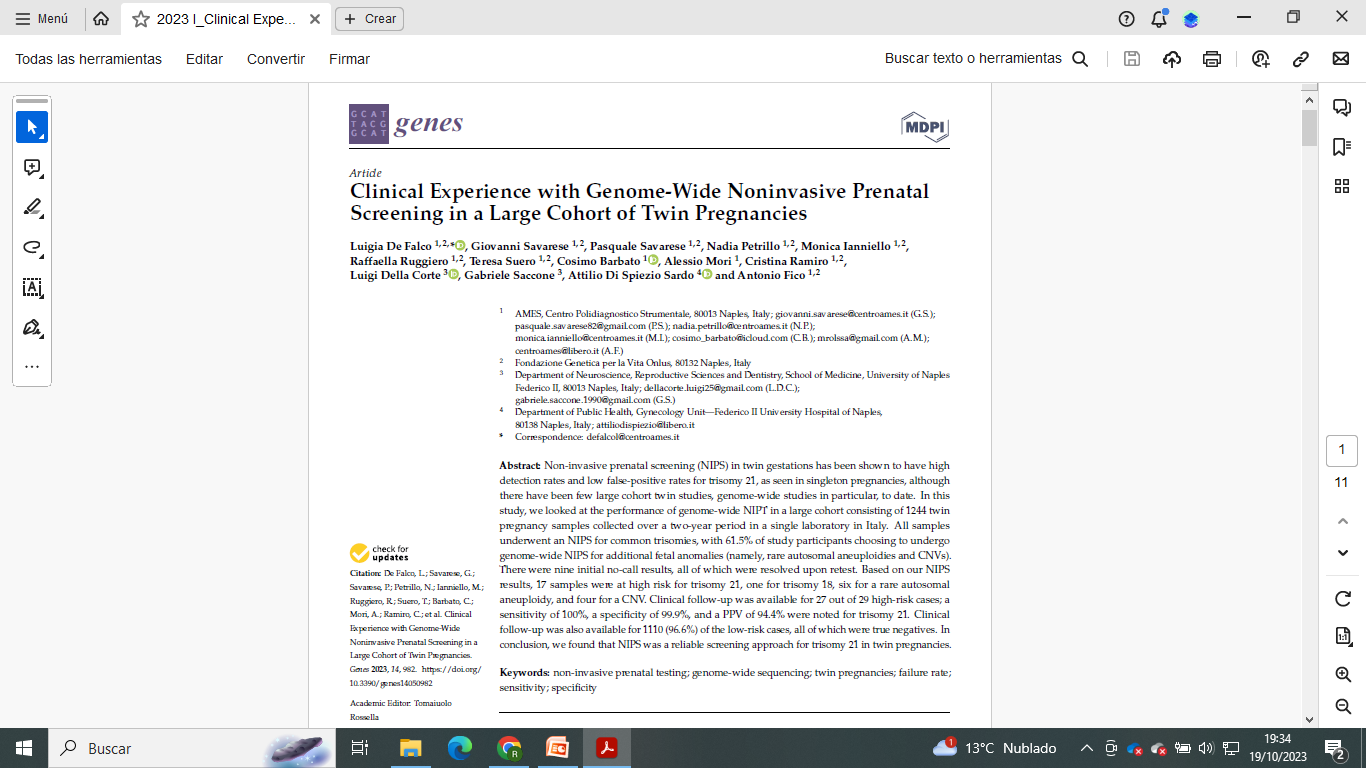 TPNI  era un método de detección eficaz y confiable en el abordaje para la trisomía 21 en embarazos gemelares, con un VPP del 94,4%. 
Estudios futuros con casos adicionales de RAA y CNV en gemelos, junto con seguimiento fetal y placentario ayudarán a evaluar más a fondo el rendimiento de NIPS de todo el genoma en gestaciones gemelares.
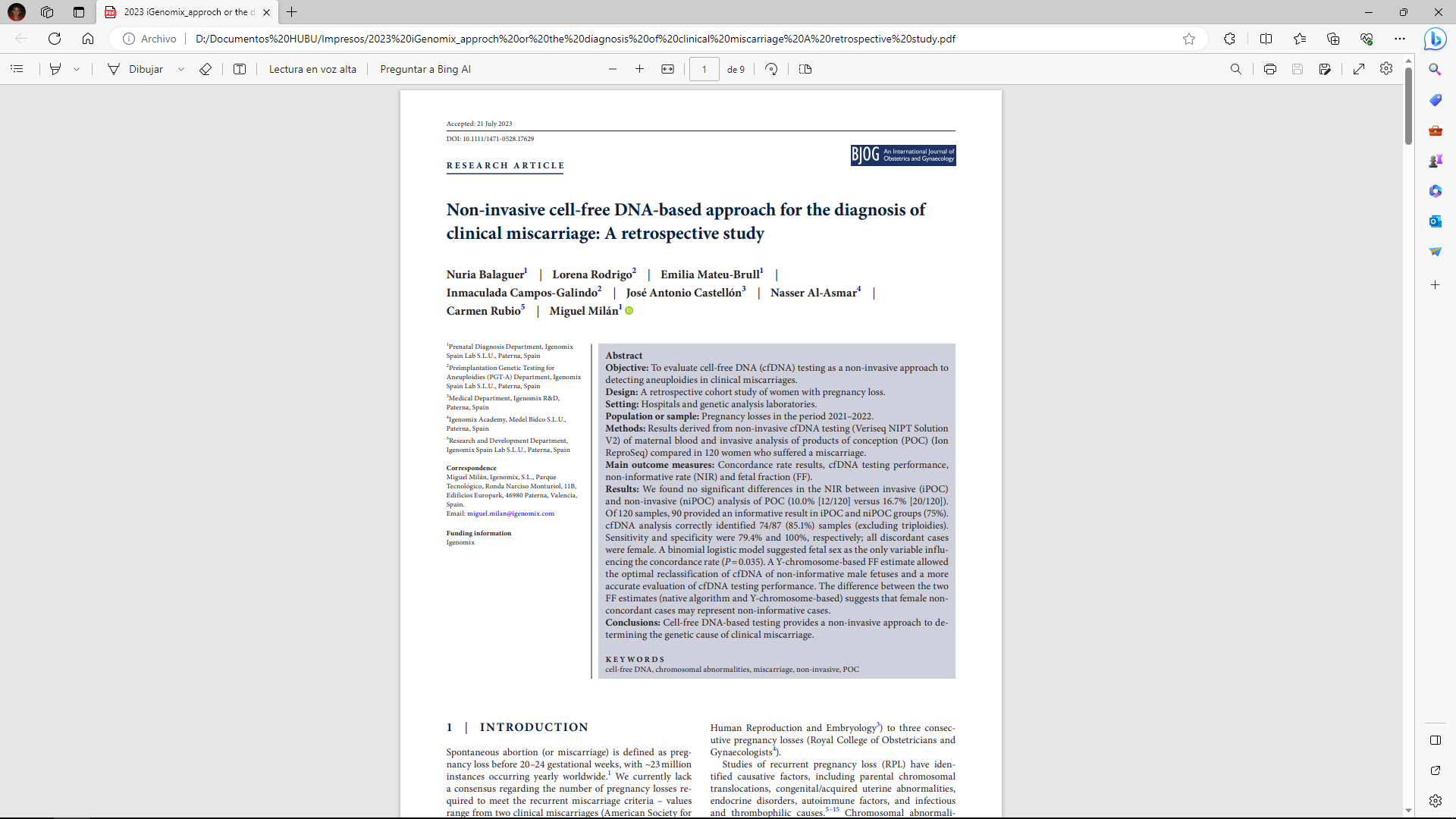 La detección basada en cfDNA de todo el genoma proporciona un enfoque sencillo y no invasivo para dilucidar si el feto la aneuploidía explica la pérdida en pacientes con pérdidas gestacionales
Es necesaria la toma de muestras para garantizar la correcta procedencia de los restos fetales previniendo la contaminación de estos por material de origen materno
Usado en el marco de un cribado contingente, TPNI puede mejorar significativamente el rendimiento diagnóstico de las perdidas gestacionales recurrentes
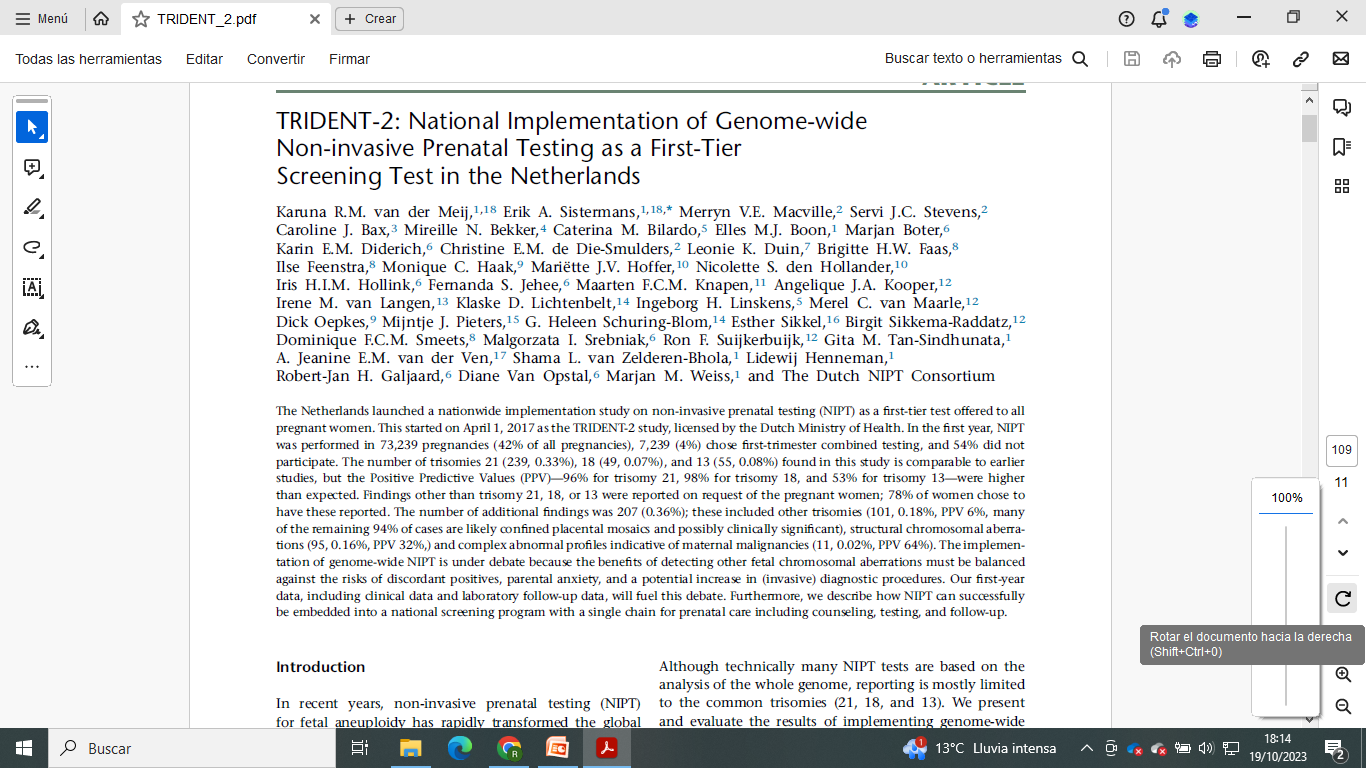 The American Journal of Human Genetics 105, 1091–1101, December 5, 2019
IMPLEMENTACION EN EL ESTUDIO DE OTROS HALLAZGOS
Análisis de viabilidad y datación entre 8 y 12 semanas de gestación. 
 En caso de embarazo gemelar, corionicidad.
 La siguiente exploración ofrecida es la ecografía de las 20 semanas.
 Tienen interés en obtener más información sobre el cribado   prenatal para anomalías fetales pasan a un consejero que informa sobre las diferencias entre cribado clásico y TPNI
 Las  mujeres que eligen NIPT pueden elegir informar sobre los cromosomas 21, 18 y 13 con o sin hallazgos adicionales 
 Hallazgos indicativos de una enfermedad maligna materna y aberraciones cromosómicas estructurales de los cromosomas 21, 18 y 13 siempre se informan.
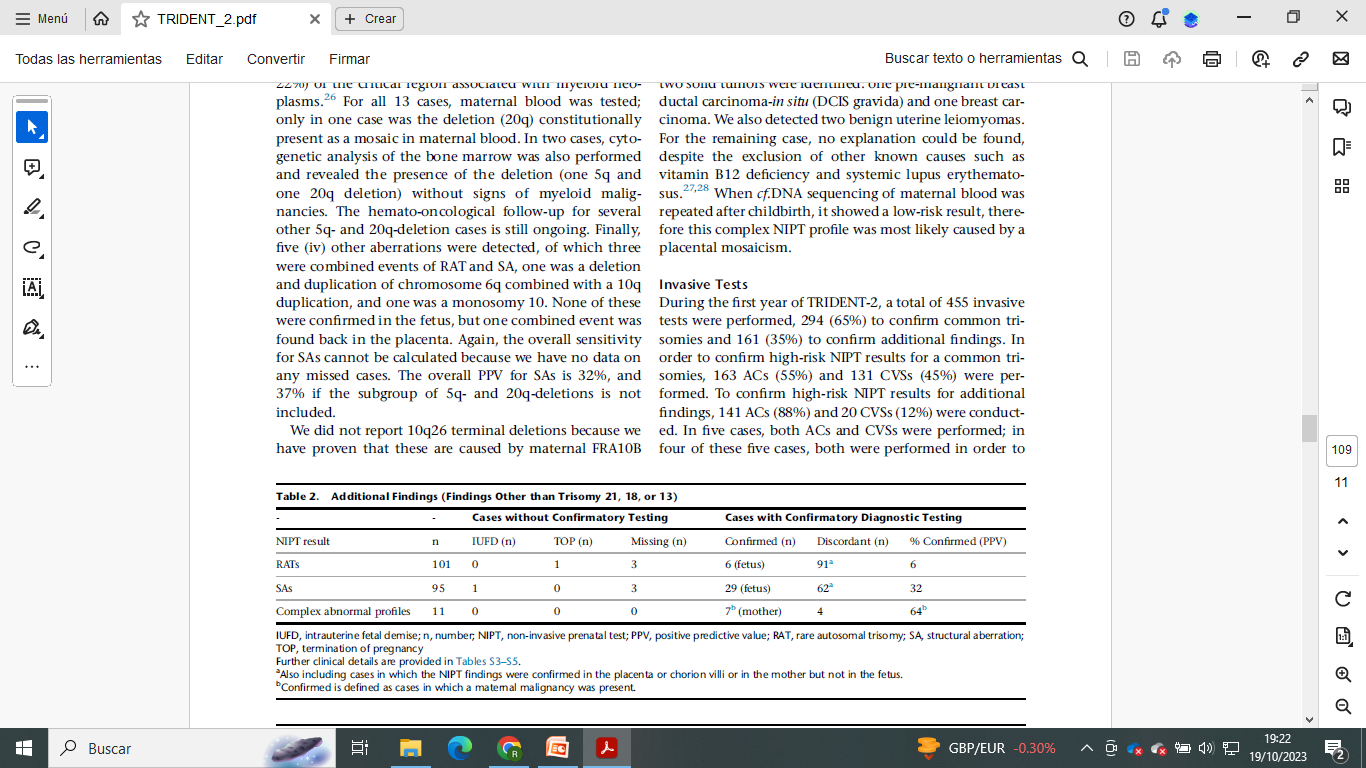 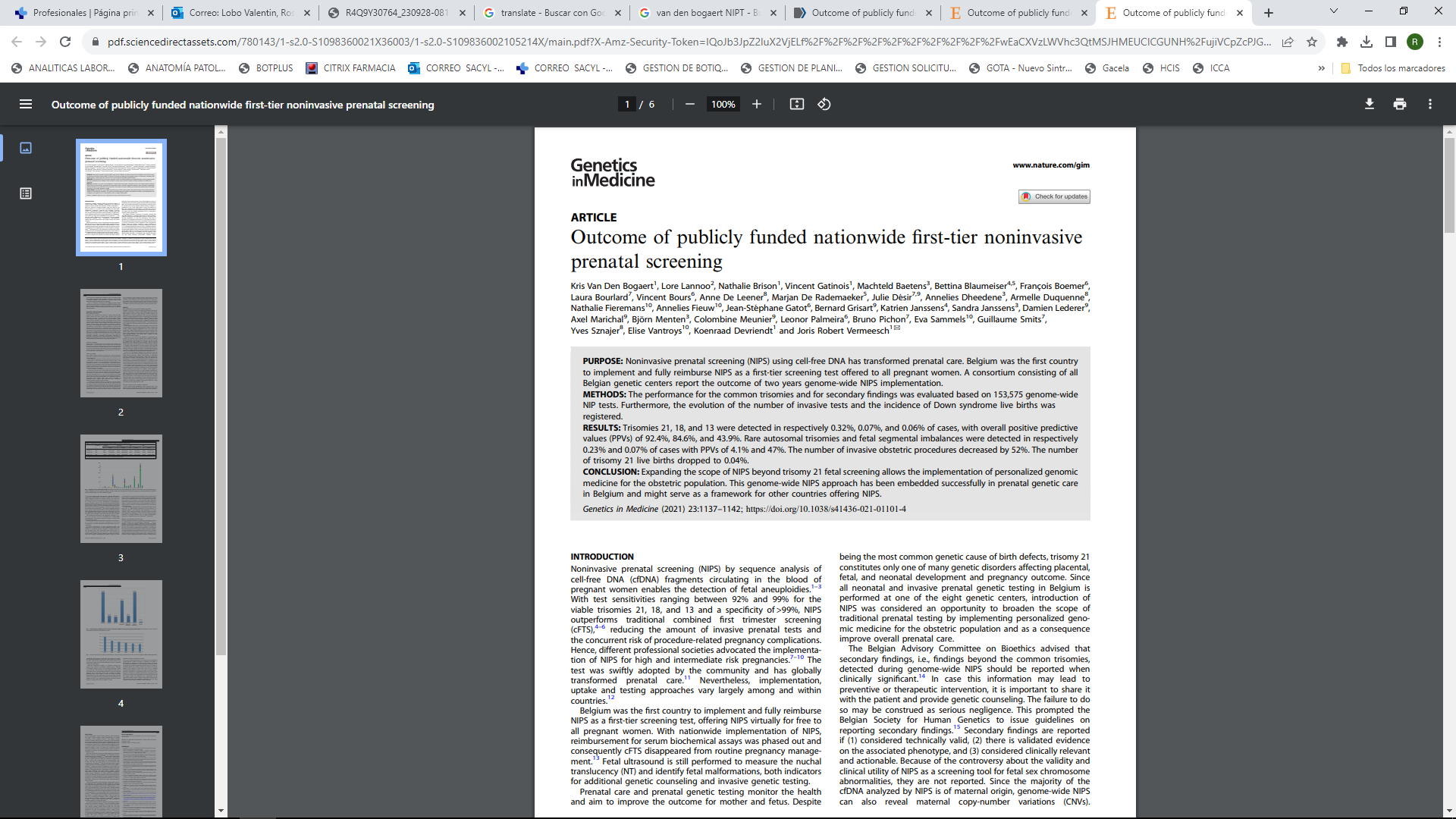 Genetics in Medicine (2021) 23:1137–1142
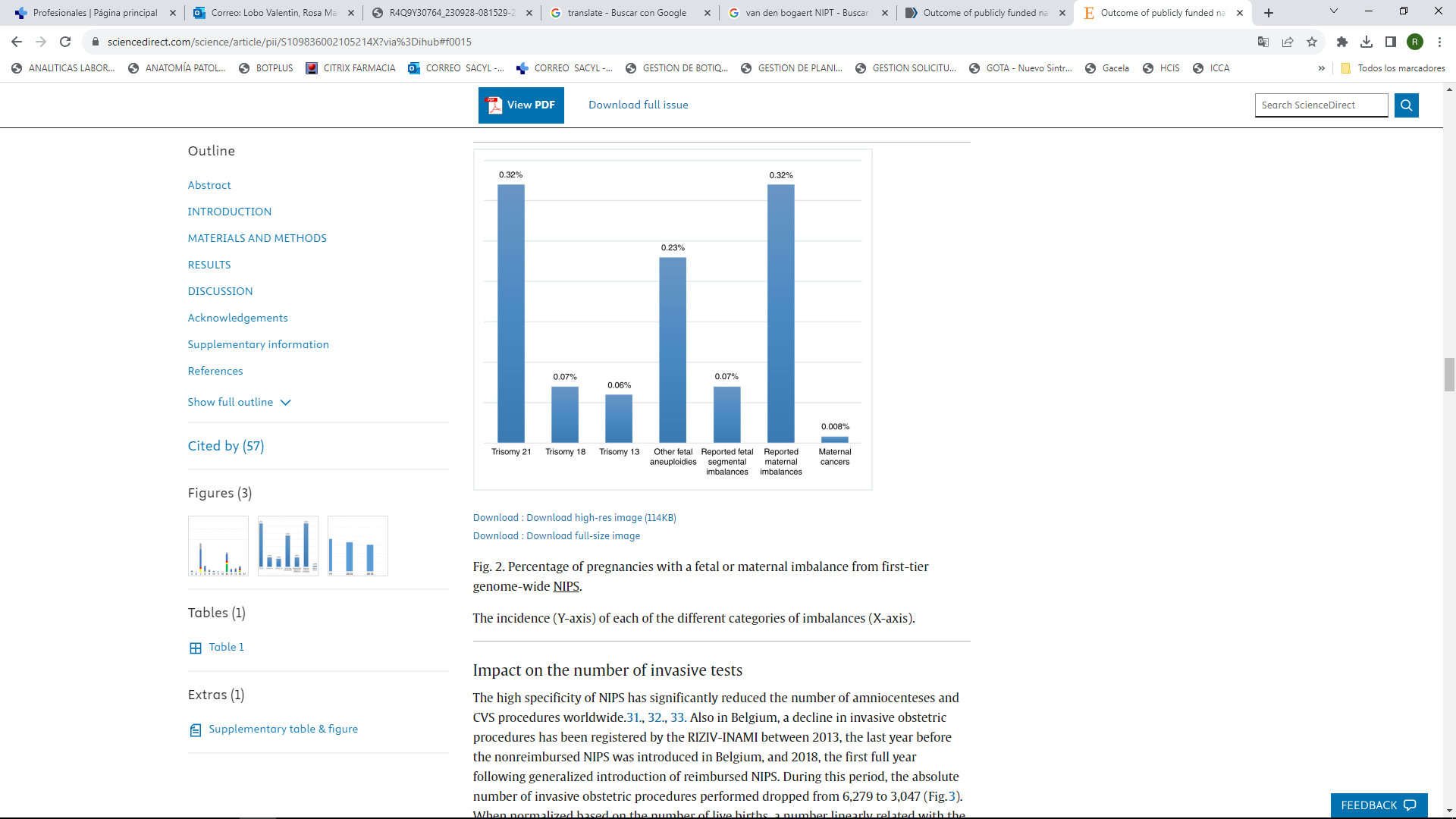 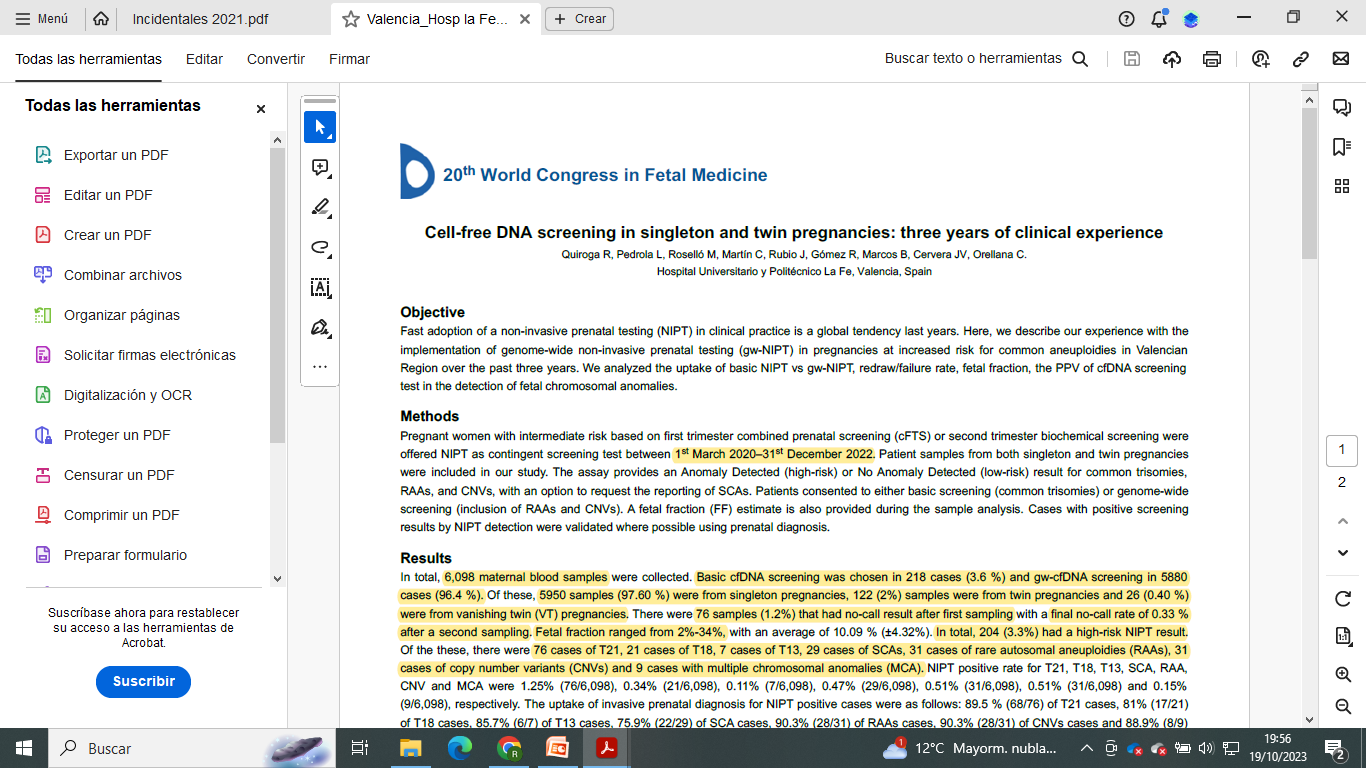 Las gestantes elegían mayoritariamente la metodología genomewide en el que las aneuploidias autosómicas raras y anomalías segmentales representaron un tercio de todos los NIPT positivos siendo cada uno más frecuente que T18 y T13 juntos.
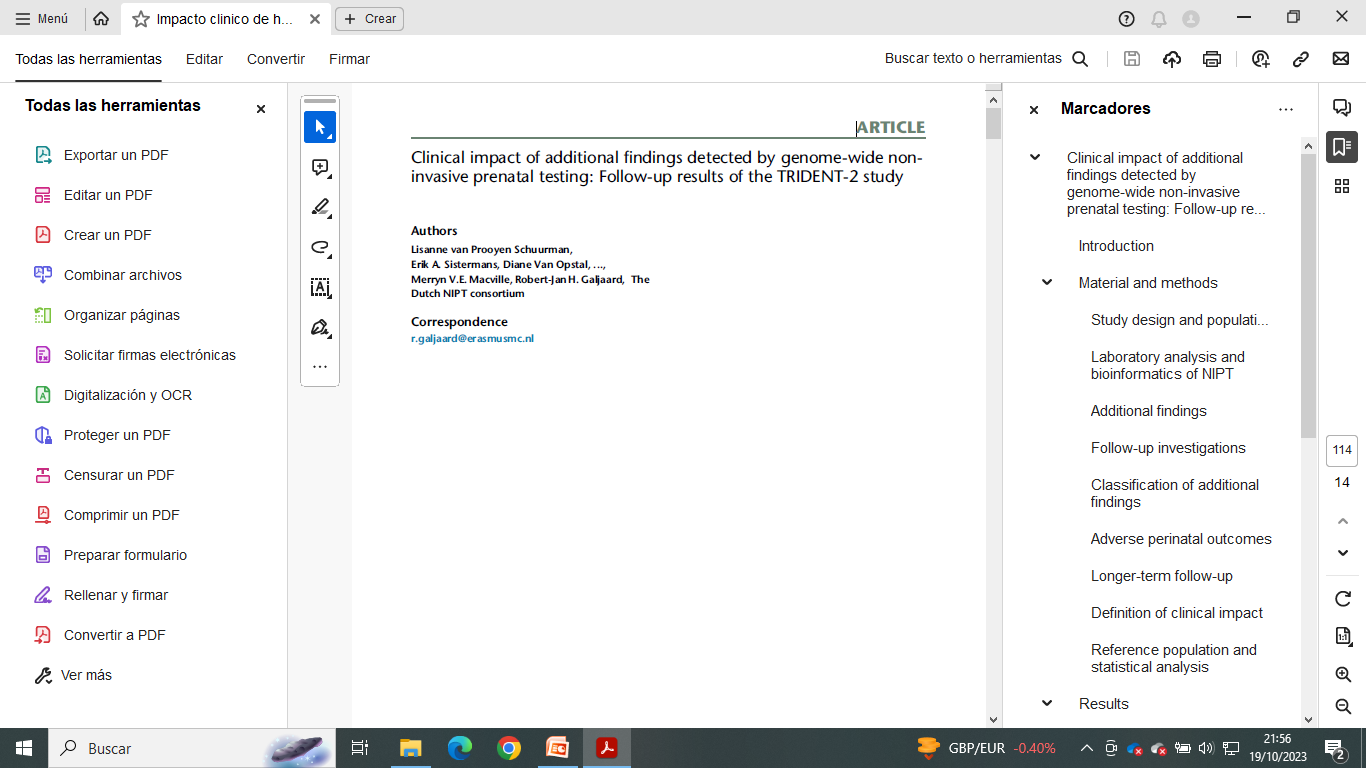 The American Journal of Human Genetics 2022
189 mosaicismos confinados a placenta confirmados, un 52% tuvieron efectos adversos perinatales consistentes en:
 preeclampsia: riesgo relativo 11.6 - 29.4
 prematuridad: riesgo relativo 3.8 - 8
 pequeño para la edad gestacional: riesgo relativo 1.2 - 2.6
 cesárea: riesgo relativo 1.1 - 2.4
 unidad de cuidados intensivos: riesgo relativo 1.2 - 3.7
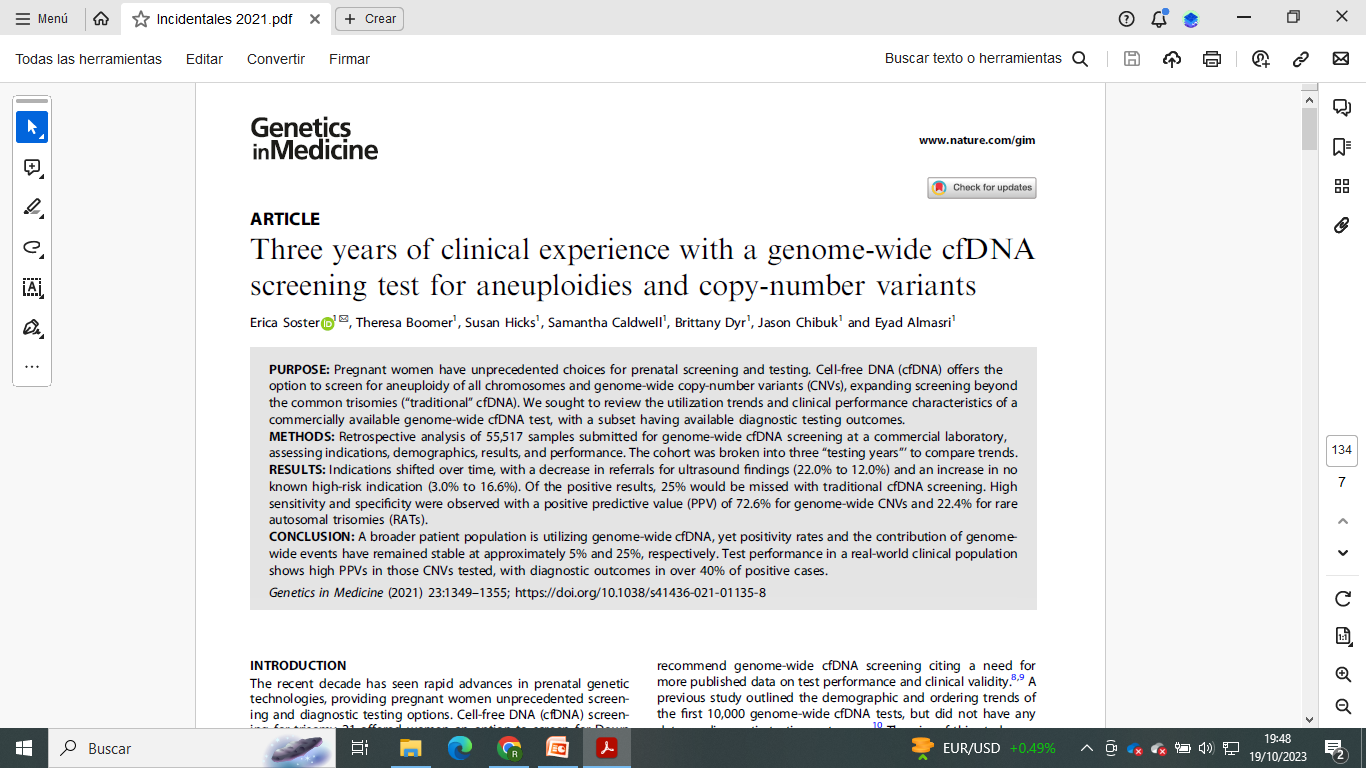 Genetics in Medicine (2021) 23:1349 – 1355
Estudios más amplios que utilizan la metodología genomewide encuentra tasas de positividad estabilizados entre el 5% y 25% con VPP elevados en las CNV analizadas, con resultados diagnósticos en más del 40% de los casos positivos.
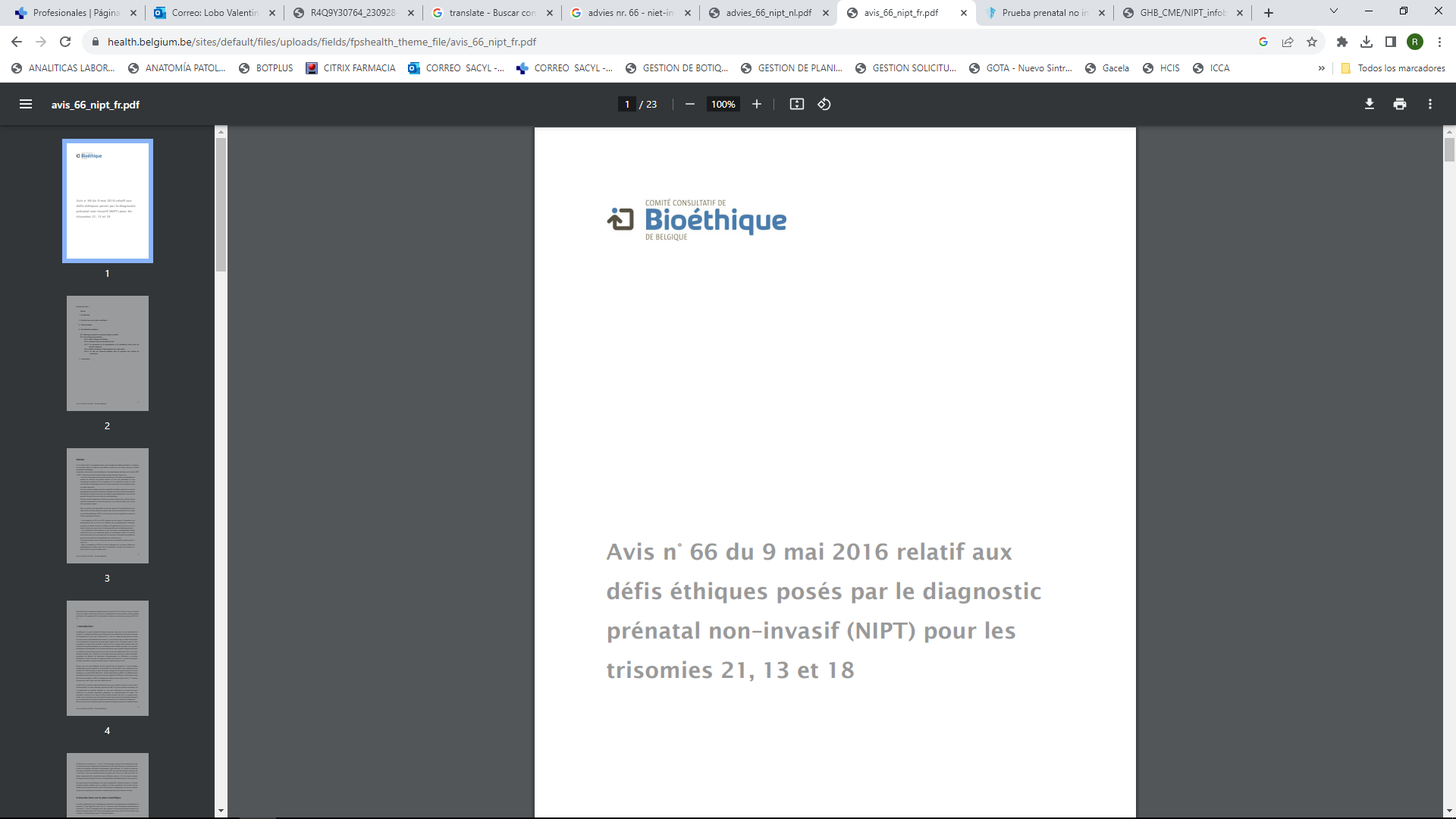 Nota a los hallazgos incidentales en TPNI:

Cuando esta información puede conducir a intervenciones preventivas o terapéuticas, es importante revelarla al paciente en un entorno genético clínico. No informar de estos hallazgos puede considerarse una negligencia grave.
Genomic Medicine for obstetric population May 9, 2016
Belgian Advisory Committee on Bioethics
Definiciones para hallazgos adicionales (según Van Opstal et al.12)
 Fetal: resultado de TPNI de alto riesgo confirmado citogenéticamente en el feto mediante pruebas invasivas o al nacimiento.
 Placentaria: resultado de TPNI de alto riesgo no confirmado en el feto
pero confirmado por CVS o prueba placentaria o que involucra un
aberración cromosómica típicamente involucrada en espacios confinados 
 Materna: un resultado NIPT de alto riesgo confirmado en la madre como una aberración cromosómica constitucional (por ejemplo, copia [mosaico] variantes numéricas [CNV]) o como una aberración cromosómica adquirida 
 Desconocido: un resultado NIPT de alto riesgo de origen desconocido (en la mayoría de los casos por falta de seguimiento).
FUTURO Y CONCLUSIONES
Disminución de costes de la secuenciación masiva que permita el acceso a mayor número de gestantes
Realización de mayor numero de estudios reclutando a mayor número de gestantes para conocer el impacto clínico de las aneuploidias cromosómicas raras y anomalías estructurales
Conseguir una correcta información de las parejas pre y post prueba
Conocimiento de las limitaciones de la técnica para su máximo aprovechamiento
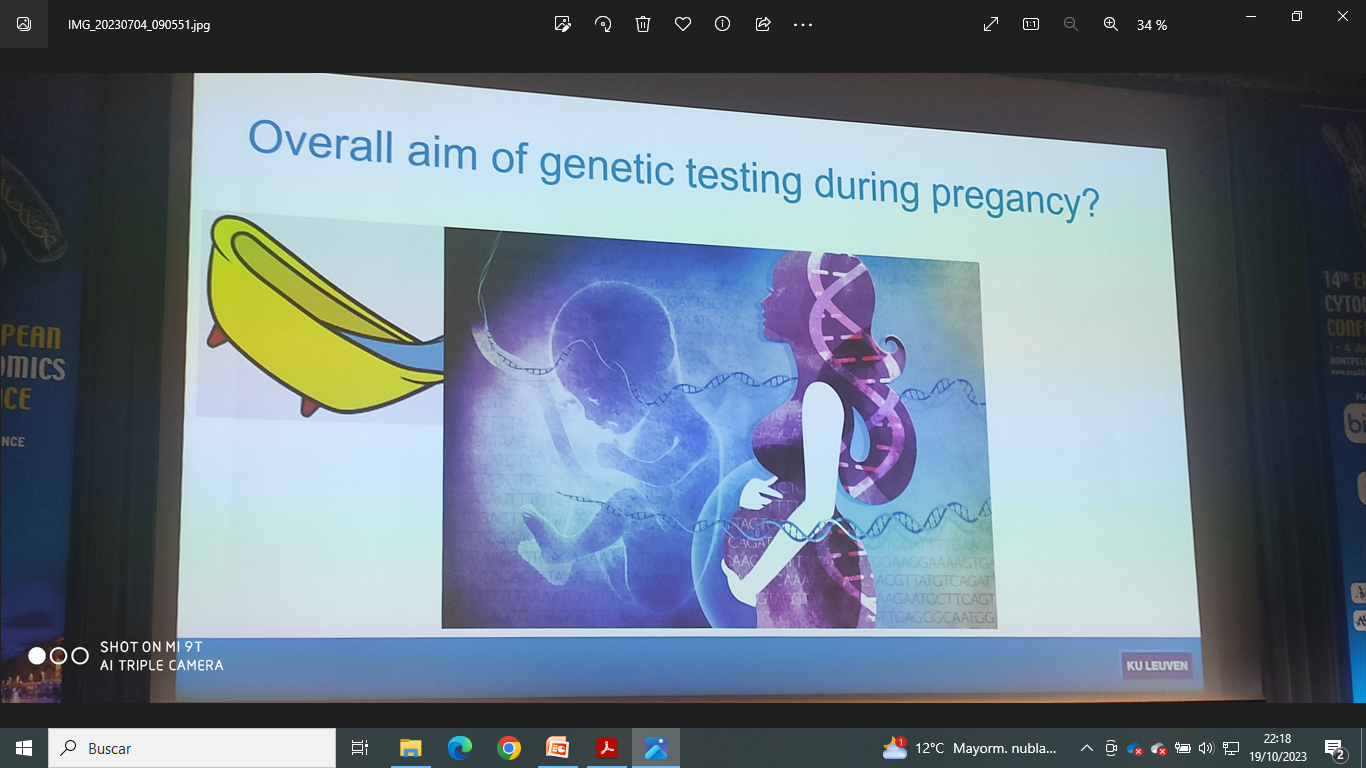